South-East Asia RCRC societies ONLINE LIBRARY
Angeline Tandiono
Knowledge and Information Management Officer
IFRC South-East Asia Regional Delegation
[Speaker Notes: Good afternoon. I will be presenting about South-East Asia RCRC societies online library.]
Outline of this presentation
A quick tour
What online library is (what, who, where, objectives)
What online library is NOT
National Society Survey Findings Results on Online Library
How National Societies can contribute
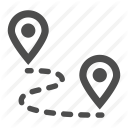 [Speaker Notes: In this presentation, I will talk about 5 things… first, I will walk you through the online library, then second, what the online library is, including its objectives), third, what online library is not, fourth, I will share briefly the NS Survey finding results on the subject of online library, and fifth, how NS can contribute to OL.]
Online Library at https://sites.google.com/site/drrtoolsinsouth eastasia/regional-csr-forum
[Speaker Notes: Site
Snapshot is available on IFRC booth.]
A quick tour of the Online Library
A quick tour of the Online Library
A quick tour of the Online Library
What online library is
YOUR RESOURCES
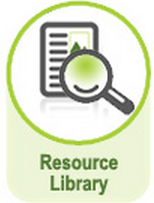 A collection of resources: tools, manuals, guides, reports and lessons learnt
From South-East Asian National Societies, IFRC and other partners
Consisting more than 116 pages
Consisting more than 1126 documents (manuals, guides, case studies, lessons learnt, reports, etc)
Contextualized information on South-East Asian region
Open to the public
Has steadily increasing users (301 users in June)
A constant work in progress
[Speaker Notes: So that was the online library, which we encourage you to visit if you haven’t done so. It is your resources, a collection of tools, manuals guides, reports, and lessons learnt, coming not only from the IFRC, but most importantly, from you, the SEA National Societies, and other partners (ASEAN). Open to the public, everyone has access to it.]
Objectives of the Online Library
The online library is a knowledge and information  management initiative of the IFRC South-East Asia Regional Delegation: 
To encourage and facilitate peer-to-peer learning of the National Societies in the region,
To retain institutional memory
To share information and knowledge in order to optimize collaboration among the National Societies, national and regional authorities.
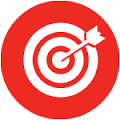 [Speaker Notes: A platform. Yesterday, during the whole plenary sessions, I made an observation, on how often the terms “peer-to-peer learning” or “peer-to-peer sharing” were mentioned. I stopped counting when it reached 10. These terms were constantly mentioned in the whole sessions. This highlights the strong expressed need of the NS to share with each other, this demonstrates the strong intention of the NS to learn from each other. And we believe that online library could provide a platform to facilitate this.]
What the Online Library is NOT
Online Library is:

NOT a substitute of IFRC websites (ifrc.org and FedNet)

NOT for confidential information/documents
IFRC websites including FedNet
Online library
Regional resources
Global resources
Resources
Regional events
Global events
CSR meetings
Global reports
Regional partners
National Societies resources
Resources refer to tools, manuals, guides, reports, etc.
[Speaker Notes: In several instances I have been asked if the online library would compete with the fednet or ifrc.org, and I need to clarify that the online library is Not to substitute ifrc websites, and not for confidential information.

To elaborate on this, here is a simple comparison between ifrc websites and online library.

Therefore, OL is not to substitute fednet and it is used a platform for regionalized and contextualized tools of, for the National Societies and partners.
Docs: CSR meetings and presentations, G&D toolkit brief, IEC materials, NS materials.]
Survey findings
“Many National Societies do not really know about this [online library], should promote among National Societies to use it more often.” Survey Findings – Quotes from National Society.
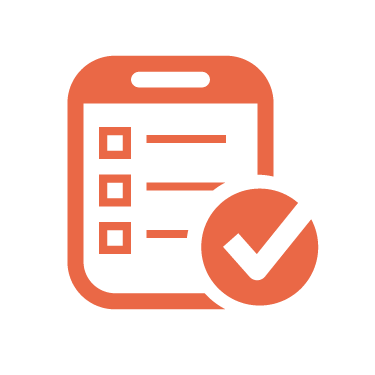 4 National Societies are benefited from the online library.
[Speaker Notes: Given its relevance to the peer-to-peer sharing and learning agenda, we realize that many of you have probably not heard of or accessed the OL, as the survey findings results indicated.]
Survey findings
2 National Societies suggested to include more guides or resources from each National Society in the region
2 National Societies suggested to have a chat service in the library
2 National Societies suggested to disseminate more information about the library


We will be working toward achieving all the above.
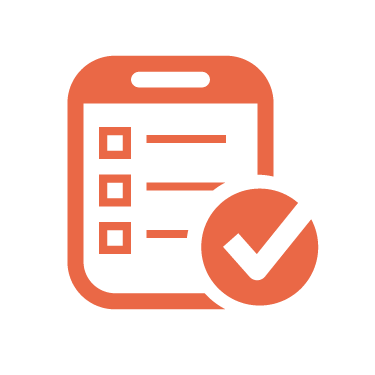 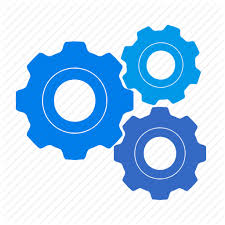 How National Societies can contribute
Share feedback on the structure and features of the library, or 
Send resources in English or in local languages along with a short description of the resources 

To IFRC South-East Asia Regional Delegation, by emailing to: angeline.tandiono@ifrc.org
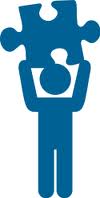 Thank you
angeline.tandiono@ifrc.org
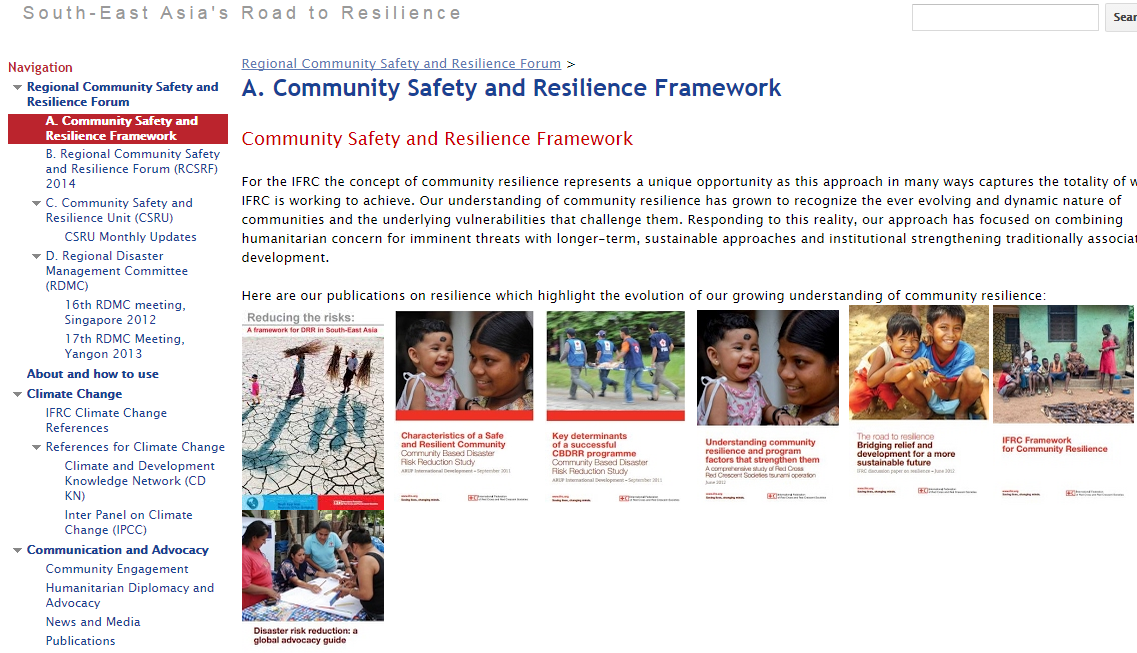 [Speaker Notes: Comments and suggestions?
Will be distributing the online library snapshot and the gender toolkit brief that is hosted on online library]